Üstün Yetenek veZeka Kuramları
Prof. Dr. Figen GÜRSOY
Üstün zeka konusundaki kuramların temelinde;

Toplumsal değerler,
Bireysel yaşantılar,
İnanışlar,
Bilimsel araştırmalar yer almaktadır.

*Tüm bunlar kuramların bilimsel olduğu kadar kişiye göre de değerlendirilmesine neden olmaktadır.
2
3
Üstün Yetenek ve Zeka Kuramları
Üstün Yetenek kuramları, zeka kuramlarından farklı bir özelliktedir. 

Zeka kuramları beceriler, genel zeka ve özellikler üzerine kuruludur.

Üstün zeka/yetenek kuramları üstün bireylerin özellikleri üzerine kuruludur.
4
Üstün Yetenek  ve Zeka Kuramları
5
1. Psikososyal Sınıflar Kuramı
Üstün yetenekliliğin dört sınıfta gruplanmasının temelinde toplumsal değerler ve ihtiyaçlar yer almaktadır. 

Toplumsal ihtiyaçlar da öncelik ve taşıdıkları değerler açısından farklı öncelikler göstermektedir
7
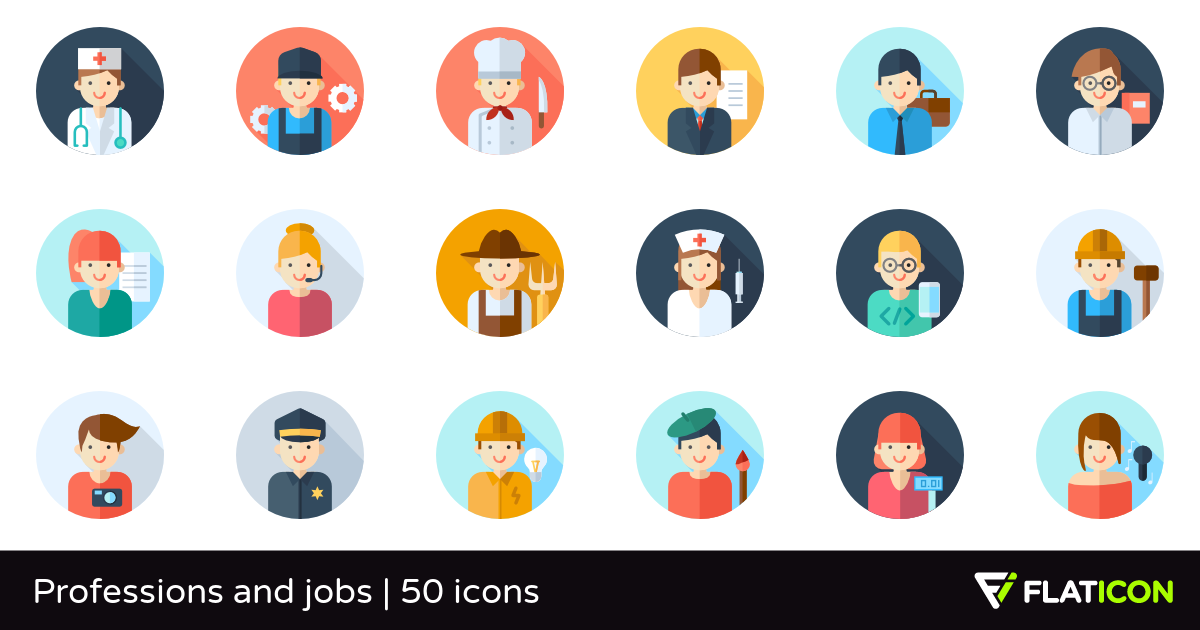 Örneğin; toplumun değer verdiği meslekler çok çeşitlilik göstermektedir. Farklı mesleklerde kullanılan farklı yetenekler vardır. Bu yetenekler de toplumsal ihtiyaç düzeylerine göre mesleklerin toplumsal değer düzeyi de değişmektedir.
8
Üstün yetenek hiyerarşisini de toplumsal değerler belirlemektedir. 
Toplum bazı yeteneklere çok fazla değer yüklerken bazı yeteneklere değer yüklemediği bilinmektedir.
Sizce içinde yaşadığımız toplum hangi yeteneklere daha fazla değer vermektedir?
Bilgiyi yönetebilme                   Zaman yönetimi
Organize çalışabilme
Stresle başa çıkma
Hızlı ve etkili karar alabilme
Dakik olma
Sorumluluk alma
Detaylara önem verme
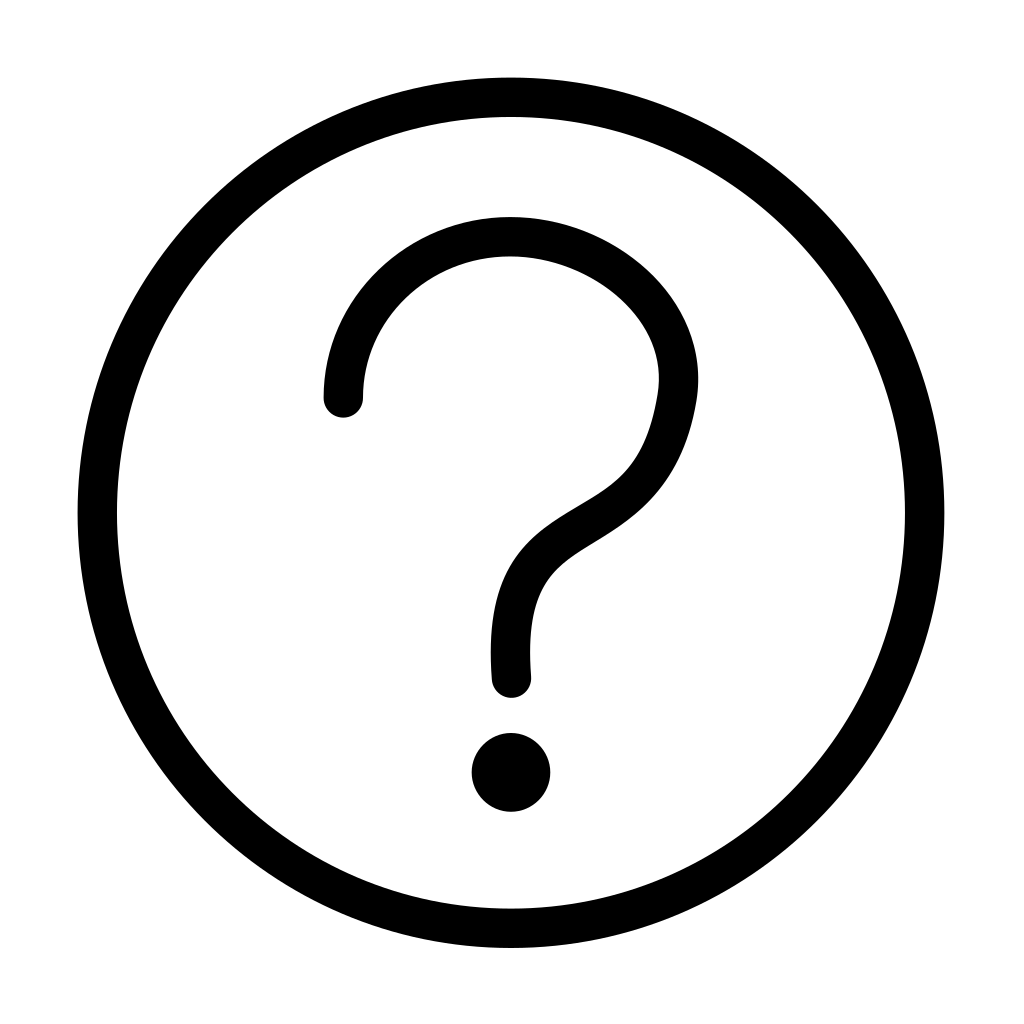 9
Toplumun daha az değer verdiği bir yetenek, toplumun daha fazla değer verdiği yetenek türüne göre daha üst düzey bilişsel işlev ya da psikolojik açıdan daha karmaşık olabilir.

Ancak toplumun değer verdiği yetenekler sadece yeteneğin komplike olması ile ilgili değildir. 

Toplumun yeteneğe olan ihtiyacı yeteneğin toplumsal olarak yüklediği değeri belirlemektedir
10
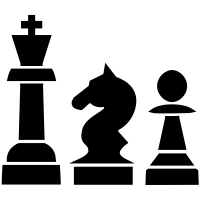 Yetenekli bir satranç oyuncusu farklı bilişsel işlevleri bir arada değerlendirmektedir. 

Ancak toplum kendi gelişimine de katkı sağlayan bilim insanının entelektüel birikiminde daha fazla değer vermektedir.
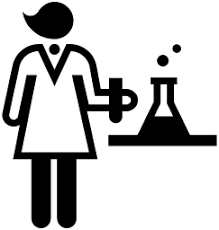 11
Tannenbaum (1983)’in üstün yetenek türlerini sınıflaması;
Toplumsal Değer Düzeyi
Toplumsal İhtiyaç Düzeyi
12
1. Ender Yetenekler
Çok sınırlı sayıda olmaları ve toplumun en önemli gereksinimlerini karşılaması açısından ender yetenekler ayırt edilebilmektedir.
13
1. Ender Yetenekler (Devamı)
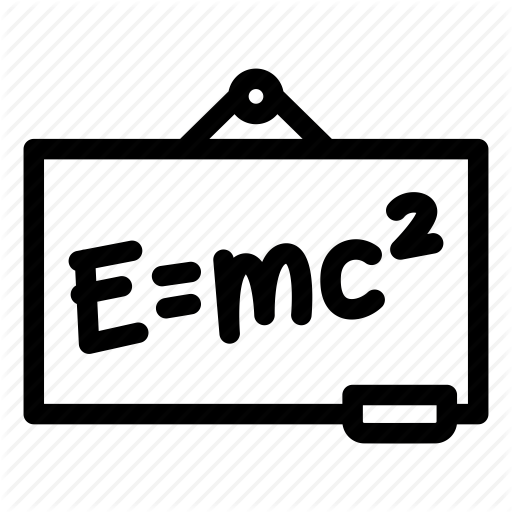 Einstein,
Edison 		gibi dehalar ender yeteneklerdir.

Evrensel olarak insan yaşamının daha sağlıklı, güvenli, kolay ve entelektüel olmasını sağladıkları için toplumsal açıdan çok önemli yeteneklerdir.
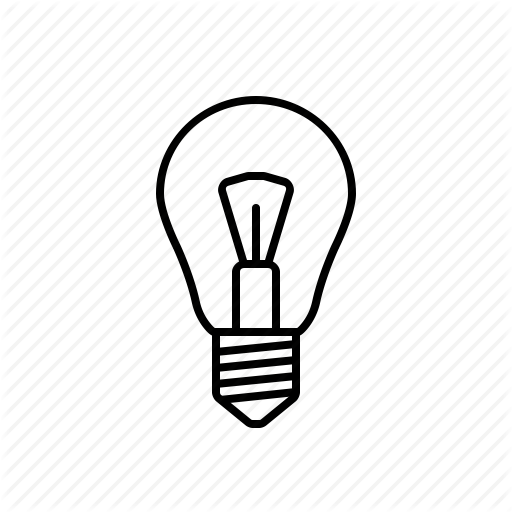 14
1. Ender Yetenekler (Devamı)
Ender yeteneklere insanların her zaman ihtiyacı vardır ama sayıları oldukça sınırlıdır. 
Örneğin; Alecander Fleming penisilini bularak insanların yaşamlarını kurtarmaya yardımcı olmuştur.
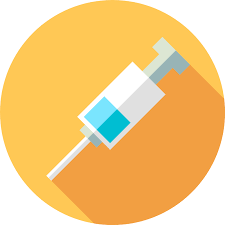 15
2. Artık Yetenek
Artık yetenek grubundaki insanlar sanat, edebiyat, müzik ve felsefe gibi alanlarda ürün ortaya koyarak insanların duygularına hitap etmektedirler.
16
2. Artık Yetenek (Devamı)
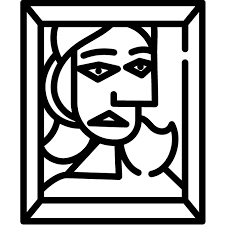 Picasso,

Mozart,

Kant,

Nietzche
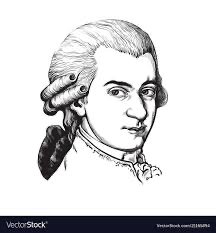 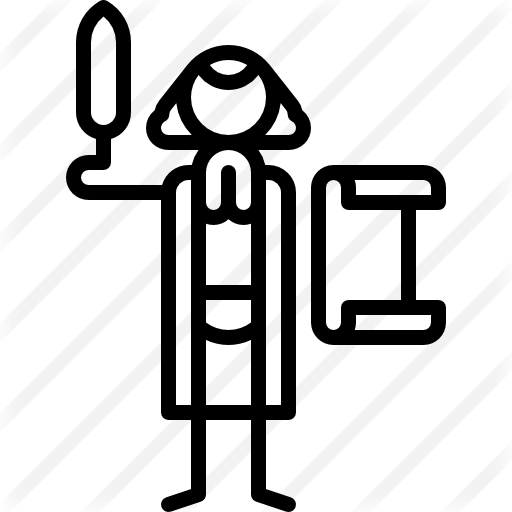 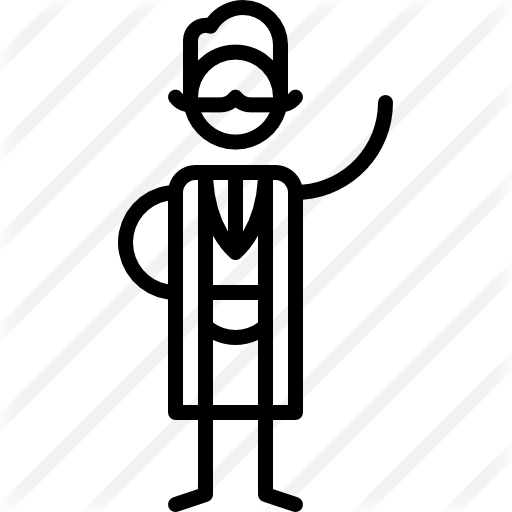 17
2. Artık Yetenek (Devamı)
Bu tür yeteneğe sahip insanlar toplumda istisna olarak kabul edilirler. 
Toplumun devamlılığına katkı sağlamadıkları sadece kültürel zenginliği sağlamaktadırlar. 
Toplumun kültürel düzeyine katkı sağlasalar da ender yeteneklerde olduğu kadar değer görmezler.
18
2. Artık Yetenek (Devamı)
Toplum yetenek türlerini sıraya koymaktadır ancak Ender yetenek grubu, artık yetenek grubundan daha üstün değildir. 

İki grubun da sahip olduğu yetenek türleri kıyaslanamayacak kadar önemlidir.
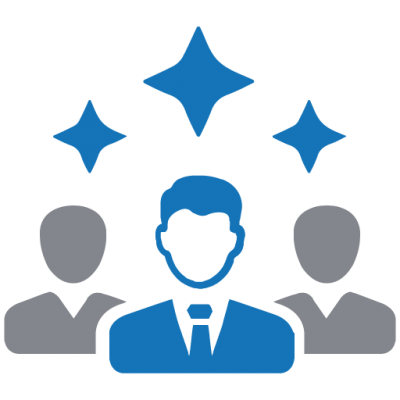 19
3. Hisseli Yetenekler
Kamu hizmeti veren üstün ve özel yeteneklerdir.
Bu yetenek grubundan toplumun gelişimini sağlayacak yaratıcı ürünler beklenmez.

Örneğin; doktorlar, avukatlar ve öğretmenler. 

Hisseli yetenekler grubundaki bireyler bazen önemli ürünler ortaya koyarak «artık yetenek» ya da «ender yetenek» grubuna geçebilmektedirler.
20
3. Hisseli Yetenekler (Devamı)
Toplumun ihtiyacına göre bu gruptaki yeteneklerin oluşumu belirlenmektedir. 

Bazı zamanlarda arz ve talep ilişkisinden kaynaklı olarak hisseli yeteneklere verilen değer azalabilmektedir.
21
4. Tuhaf Yetenekler
Toplumun eğlence ihtiyaçlarını karşılayan yetenekleridir.

Guinness Rekorlar Kitabındaki yetenekler bu gruba girmektedirler. 

Bu yeteneklerin gelişimi uzun zaman ve yoğun uğraş gerektirebilir.
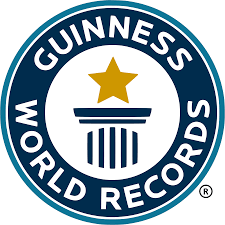 22
4. Tuhaf Yetenekler (Devamı)
Tuhaf yetenekler grubu diğer yetenek gruplarından toplumsal açıdan daha az değer görmektedirler.
23
2. Beşgen Kuramı
Beşgen Kuramı
Sternberg ve Zhang (1995) zeka düzeyinin belirlenmesinde ölçütlerin olduğunu ileri sürmüşlerdir.
Bireyin üstün zekalı sayılabilmesi için beş ölçütü karşılaması gerektiğini belirtmektedirler.
25
Beşgen Kuramı (Devamı)
Beşgen Kuramında verilen ölçütlerin bireyin üstün bir performans sergilemesinde önemli olduğu ve bir bütünün parçaları olarak ele alındıkları belirtilmektedir.
26
27
Beşgen Kuramı (Devamı)
1. Olağanüstülük: Bireyin akran gruplarına göre üst düzeyde olmasıdır.
2. Enderlik: Bireyin sahip olduğu yeteneğin akran grupları arasında ender görülmedir.
3. Üretkenlik: Bireyin üstün olduğu alanın üretkenliğe açık olmasıdır. 
4. Kanıt: Bireyin üstün olduğu alanda başka kişiler ile kıyaslandığında da kanıta dayalı olarak üstün olduğunun kabul edilmesidir. 
5. Değer: Toplum tarafından bireyin üstün yetenekli olduğuna dair değer verilmesidir.
28
Beşgen Kuramı (Devamı)
Beşgen kuramı bilimsel araştırmalar sonucu ortaya çıkmış bir kuram değildir. Araştırmacıların gözlem ve deneyimleri sonucunda ortaya çıkardıkları bir kuramdır 
Ölçütlerde yer alan tanımlamalar kültürel normlara göre farklılık gösterebilmektedir.
29
3. Üç Halka Kuramı
Renzulli (1978)
Üç Halka Kuramı
Renzulli (1978) üstün zeka, 
ortalama üstü genel veya özel yeteneğin, 
yaratıcı yeteneğin ve 
motivasyonun etkileşimleri ile ortaya çıktığını belirtmektedir.
31
Performans alanları
Üstün Zeka
32
Üç Halka Kuramı (Devamı)
Ortalama Üstü Zeka/Yetenek:
Bireyin bir konuda ortalama üstü yeteneğe sahip olmasıdır. 
Bireyin yetenekli olduğu konuda hızlı ve kolay öğrenebilmesini kapsamaktadır.
33
Üç Halka Kuramı (Devamı)
Motivasyon:
Bireyin yetenekli olduğu alanda sorumluluk duyarak yetenekli olduğu alanda yenilikleri ortaya çıkarma veya var olan bilgileri değiştirmeyi kapsamaktadır.
34
Üç Halka Kuramı (Devamı)
Yaratıcılık:
Yaratıcılık hem yetenekliliğin hem de zekanın önemli bir unsurudur.
Risk alma, yeniliklere açık olma, orijinal olma, sonuçları kolayca kestirebilme, problem çözme yeteneği gibi becerileri kapsamaktadır.
35
Üç Halka Kuramı (Devamı)
Renzulli (1978) bir bireyin üstün yetenekli olabilmesi için bu üç alanın üçünde de çok yüksek potansiyele sahip olmasının bir önemi yoktur demiştir
36
Üç Halka Kuramı (Devamı)
Bireyin akademik başarısını esas almayan bir kuramdır. 
Bu kurama göre bireyin akademik başarısı yüksek olmasa bile belirli bir alanda yeterli motivasyonu, yeteneği ve yaratıcılığı varsa üstün yetenekli olarak sınıflandırılabilmektedir.
37
Üç Halka Kuramı (Devamı)
Örneğin Mozart’ın üstün yetenekli bir bestekar olduğu düşünülürse ondan herhangi bir akademik başarı beklemeden yetenekli olduğu alanda motivasyonun olması, yetenek ve yaratıcılığının üstün olarak tanınması yeterlidir.
38
Kaynakça
Karabey, B., & Yürümezoğlu, K. (2015). Yaratıcılık Ve Üstün Yetenekliliğin Bazı Zeka Kuramları Açısından Değerlendirilmesİ. Dokuz Eylül Üniversitesi Buca Eğitim Fakültesi Dergisi, (40), 86-107.
Renzulli, J. S. (1978). What makes giftedness? Reexamining a definition. Phi Delta Kappan, 60(3), 180.
Tannenbaum, A. J. (1983). Gifted children: Psychological and educational perspectives. Macmillan College.
Sak, U. (2012). Üstün Zekalılar. Ankara: Vize Yayıncılık.
Sternberg, R. J. (1997). Successful intelligence: a broader view of who's smart in school and in life. The International Schools Journal, 17(1), 19.
Sternberg, R. J., & Zhang, L.-f. (1995). What do we mean by giftedness? A pentagonal implicit theory. Gifted Child Quarterly, 39(2), 88–94.
39